Johan

fiets
Nederlands
lezen en reizen
vla
beste vriend
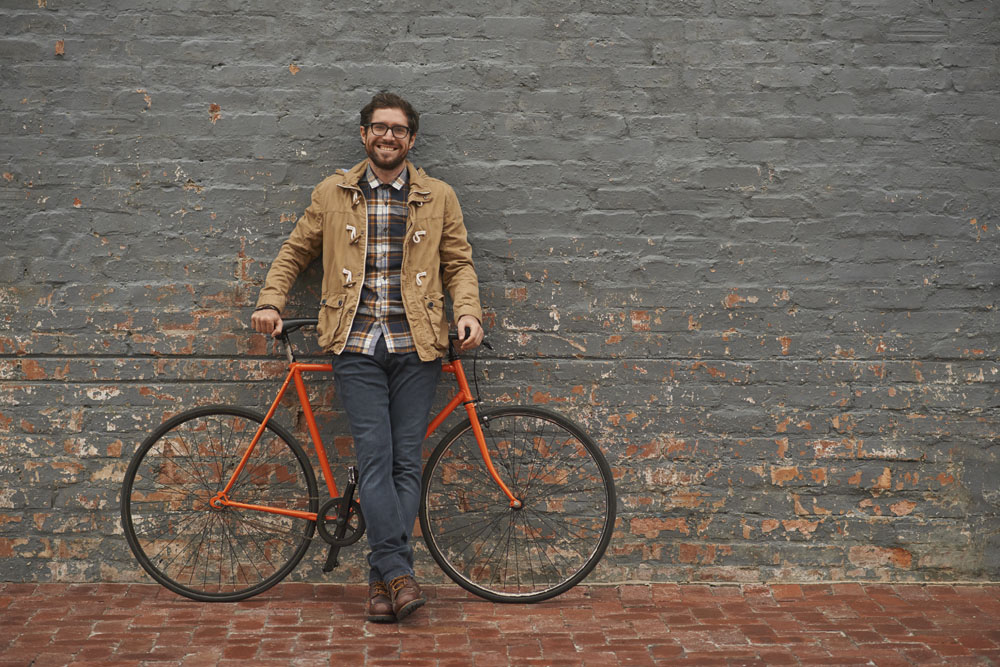 Johan
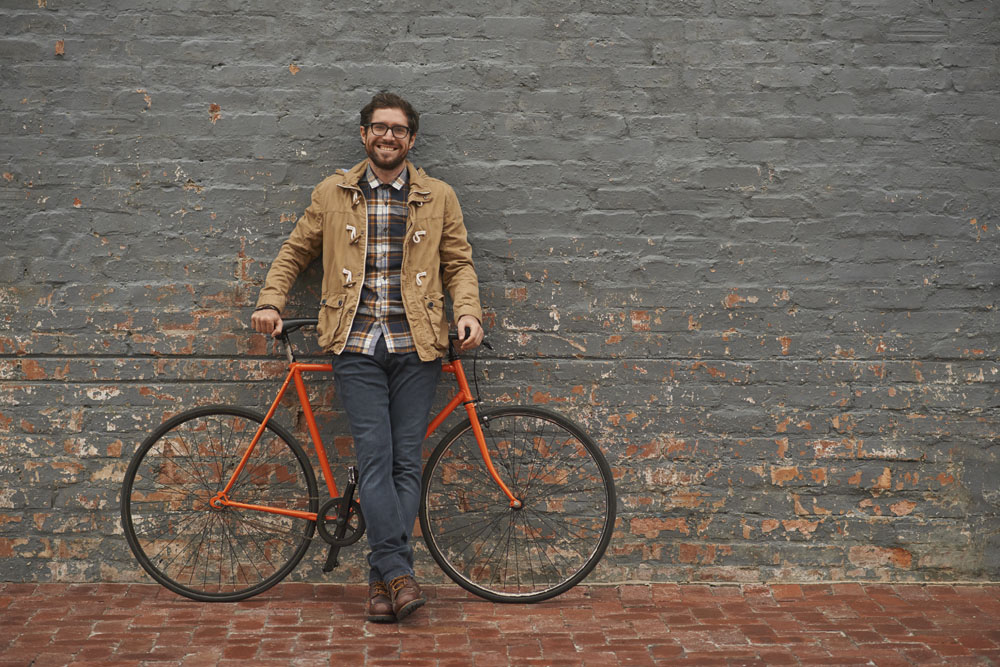